GGY313
DOĞAL VE KÜLTÜREL KORUNAN ALANLAR VE YÖNETİMLERİ
Doç. Dr. Yeşim TANRIVERMİŞ 
Ankara Üniversitesi UBF Gayrimenkul Geliştirme ve Yönetimi Bölümü
KORUNAN ALAN MEVZUATI
Türkiye’de 1840’lardan itibaren yabancılara arkeolojik kazı izni verilmiş ve eski eser fikri gelişmeye başlamış; 1874 yılında eski eserleri korumaya yönelik ilk kanun olan “Asar-ı Atika Nizamnamesi” yürürlüğe girmiştir.
Bu Nizamname, tüm eksiklerine rağmen bir başlangıç olma özelliğini kazanmış, bilinçlenme ve ihtiyaçlar arttıkça 26 Mart 1290 (7 Nisan 1874), 9 Şubat 1299 (21 Şubat 1884) ve 10 Nisan 1322 (23 Nisan 1906) tarihlerinde Asar-ı Atika Nizamnameleri çıkarılmıştır.
1912 yılında yürürlüğe konan Muhafaza-i Abidat Nizamnamesi ile birlikte 1906 tarihli Asar-ı Atika Nizamnamesi Kanun hükmündeki değerleri ile uzun süre yürürlükte kalarak yerlerini 25.04.1973 tarihli ve 1710 Sayılı Eski Eserler Kanununa bırakmışlardır.
Eski Eserler Kanunu ile taşınır ve taşınmaz eski eserlerin; anıt, külliye, tarihi sit, arkeolojik sit, tabii sit kavramlarının ilk defa ayrıntılı tanımları ve kapsamları belirtilmiştir (Aliefendioğlu 2011).
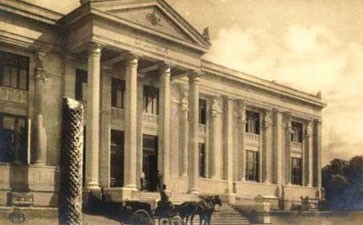 Asar-ı Atika Müzesi
(Eski Eserler Müzesi)
KORUNAN ALAN MEVZUATI
Eski Eserler Kanunu ile ayrıca Türkiye uluslararası alanda Uluslararası Anıtlar ve Sitler Konseyine (ICOMOS) katılmış ve 1974 yılında ICOMOS Türkiye ulusal komitesi kurulmuştur; Atina, Venedik, Amsterdam Sözleşmeleri TBMM kararları ile yasallaşmıştır (Tuncer 1985).

2863 sayılı Kültür ve Tabiat Varlıklarını Koruma Kanunu, 21 Temmuz 1983 tarihinde kabul edilmiş ve bugüne kadar 1987’den 2009 yılına kadar farklı senelerde 3386, 4629, 5177, 5226, 5571, 5663, 5728, 5835 ve 5917 sayılı kanunlarla bazı maddelerinde değişiklik yapılarak bugünkü halini almıştır.
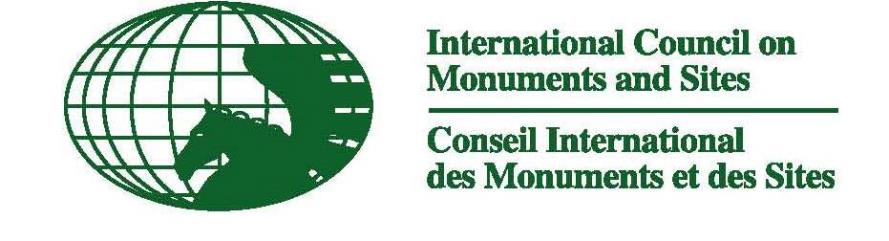 KORUNAN ALAN MEVZUATI
2863 Sayılı Kanunun amacı, korunması gerekli taşınır ve taşınmaz kültür ve tabiat varlıları ile ilgili tanımları belirlemek, yapılacak işlem ve faaliyetleri düzenlemek, bu konuda gerekli ilke ve uygulama kararlarını alacak teşkilatın kuruluş ve görevlerini tespit etmektir.
1987 yılına gelindiğinde ise kanunun bazı maddelerinde 3386 Sayılı Kanunla değişiklik yapılmıştır. 
Yapılan değişiklikle kavramlar genelleştirilmiş; sit alanlarının kentsel ölçekli bir plan ile korunacağı vurgulanmış olup bu planın da “Koruma Amaçlı İmar Planı” olacağı ifade edilmiştir.
2004 yılında çıkarılan 5226 sayılı “Kültür ve Tabiat Varlıklarını Koruma Kanunu ile Çeşitli Kanunlarda Değişiklik Yapılması Hakkında Kanun” ile uluslararası normlara uygun bir kanun oluşturulmaya çalışılmıştır.
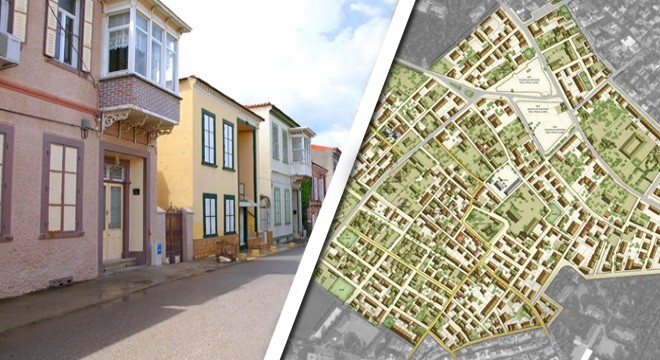 KORUNAN ALAN MEVZUATI
Tabiat Varlıklarını Koruma Genel Müdürlüğü ile ilgili Mevzuat
Kanunlar
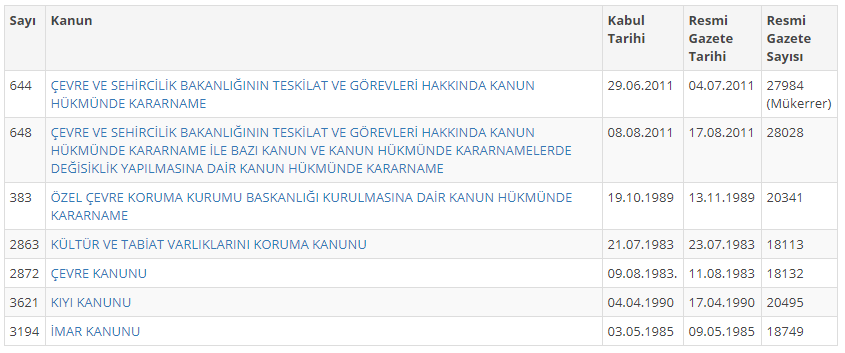 KORUNAN ALAN MEVZUATI
Tabiat Varlıklarını Koruma Genel Müdürlüğü ile ilgili Mevzuat
Bakanlar Kurulu Kararları
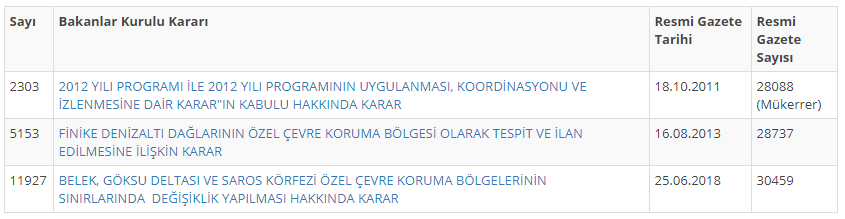 KORUNAN ALAN MEVZUATI
Tabiat Varlıklarını Koruma Genel Müdürlüğü ile ilgili Mevzuat
Yönetmelikler
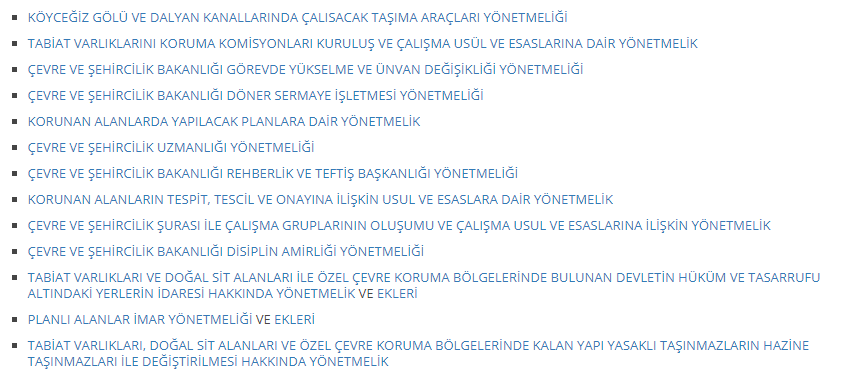 KORUNAN ALAN MEVZUATI
Tabiat Varlıklarını Koruma Genel Müdürlüğü ile ilgili Mevzuat
Usul ve Esaslar
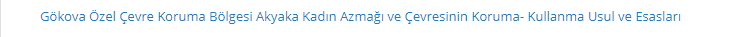 Genelgeler
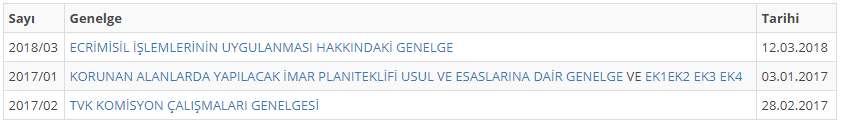 Talimat
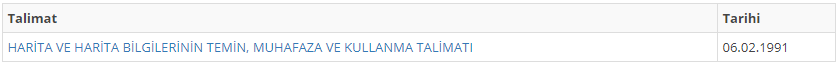 KAYNAKLAR
Çevre ve Orman Bakanlığı Korunan Alan Planlaması ve Yönetimi, Biyolojik çeşitlilik ve Doğal Kaynak Yönetimi Projesi Deneyimi, Ankara, 2007.
Ekolojik Sorunlar ve Çözümleri, N. Çepel, TÜBİTAK Popüler Bilim Kitapları, Ankara,2003.
Kuş Araştırmaları Derneği, Doğa Korumacının El Kitabı. Editör: Tansu Gürpınar, 2007.
Kültür ve Turizm Bakanlığı-Teftiş Kurulu Başkanlığı, Bakanlık Mevzuatı, Kültür Varlıkları ve Müzeler Genel Müdürlüğü İle İlgili Mevzuat, İlke Kararları, 2012.
Orman’da Doğa Koruma A.H. Çolak, Milli Parklar ve Av-Yaban Hayatı Genel Müdürlüğü Yayını, Ankara, 2001.